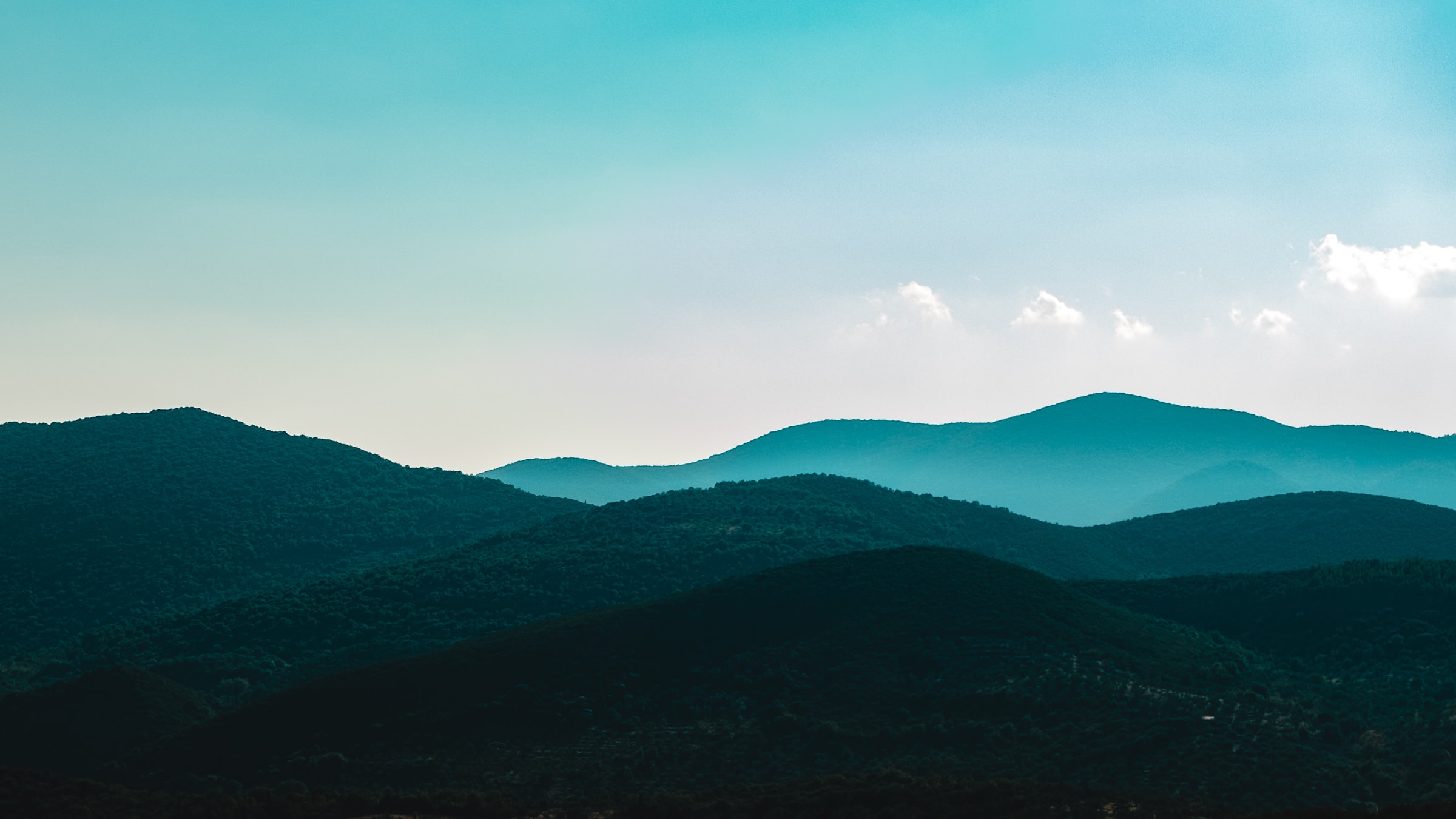 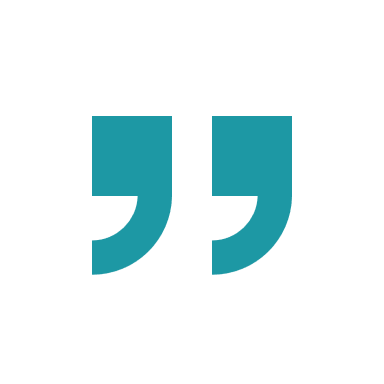 Never regret anything that made you smile.
Mark Twain
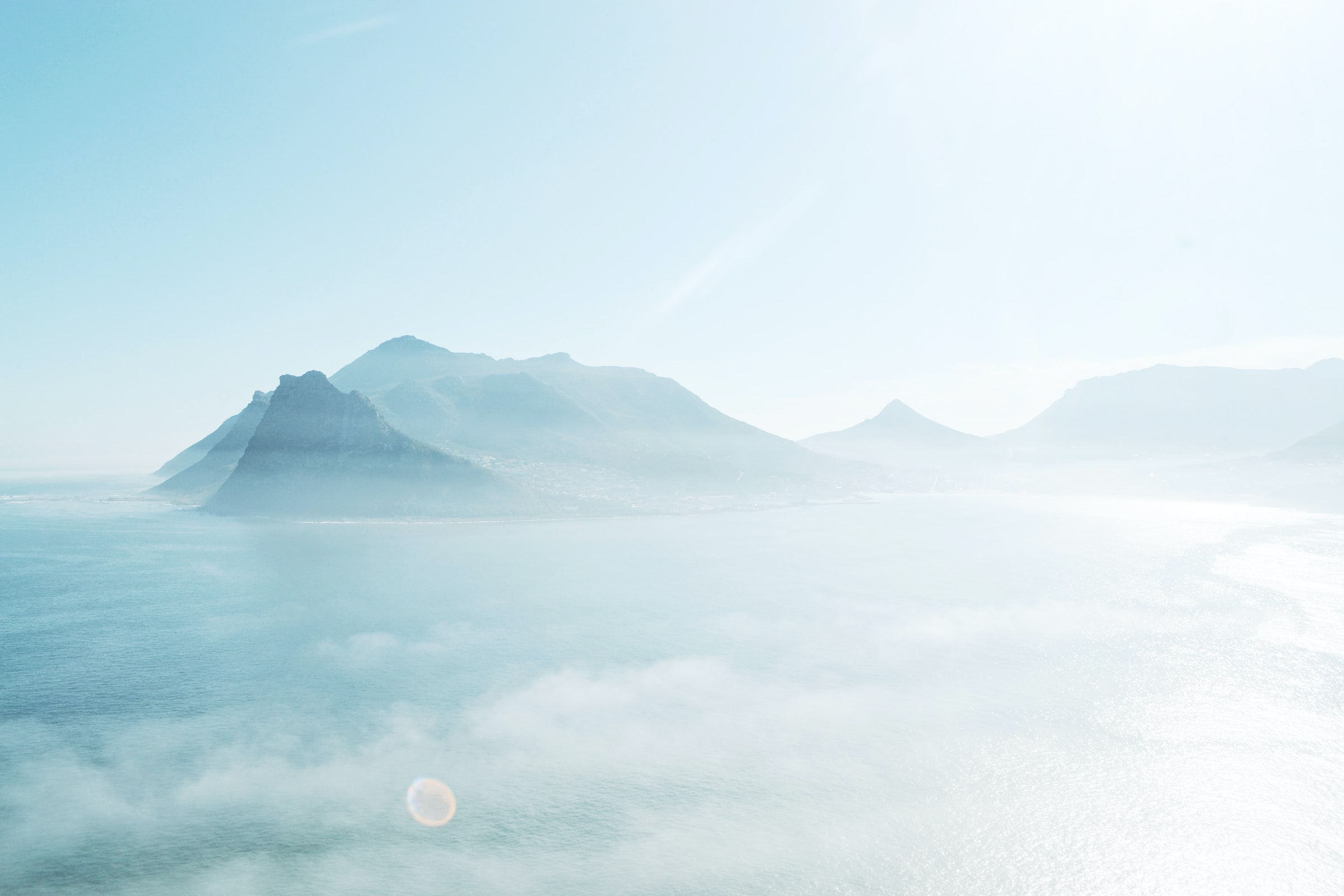 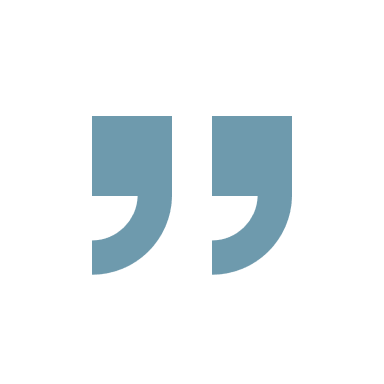 When words fail,
music speaks.
Shakespeare
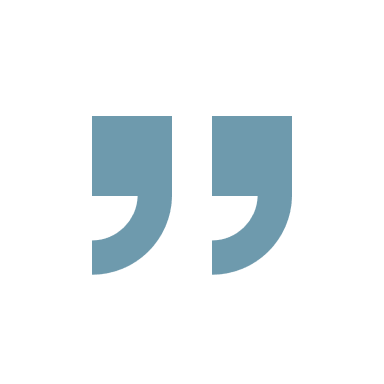 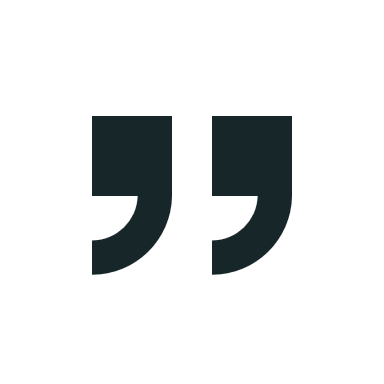 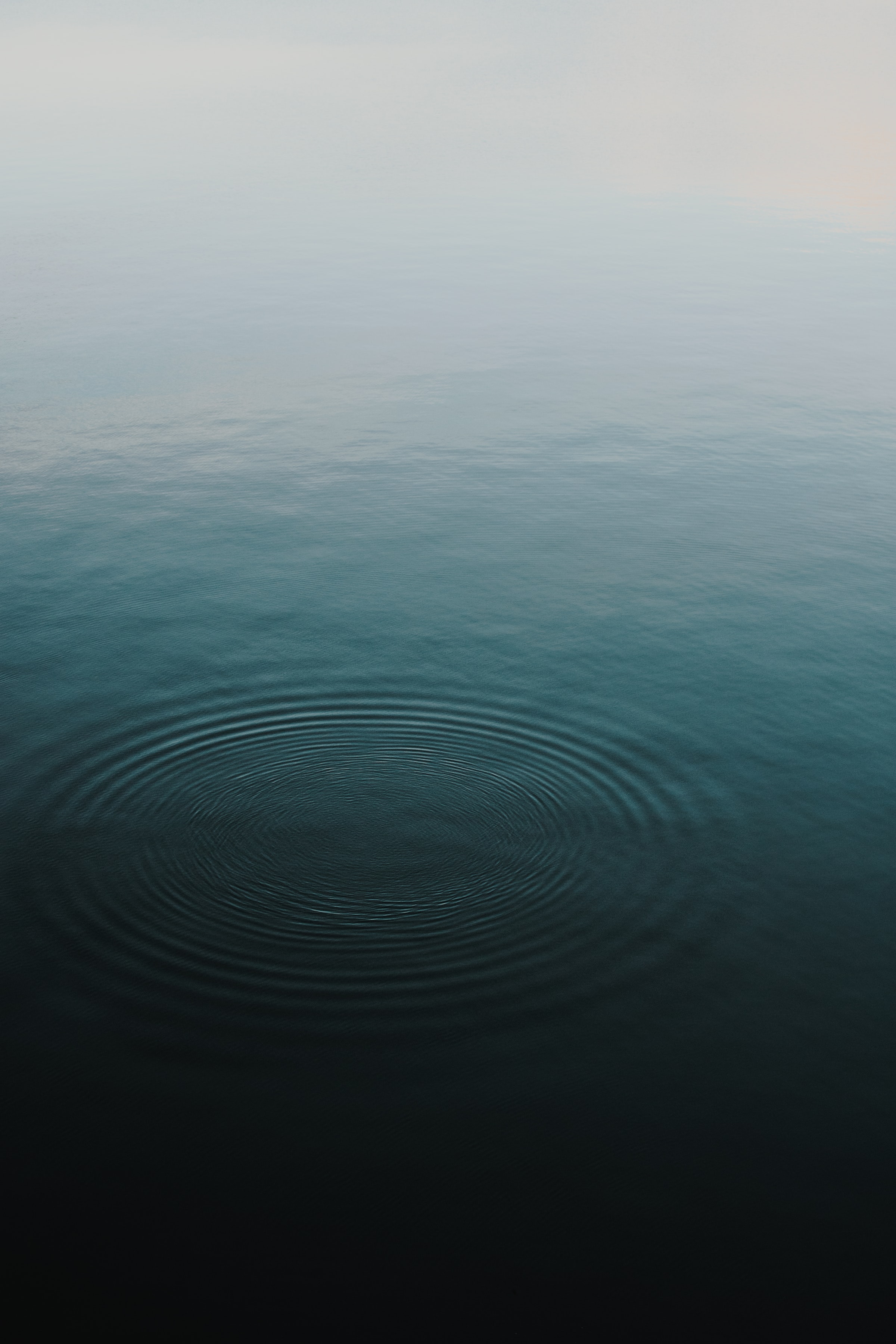 If opportunity doesn’t knock, build a door.
Milton Berle
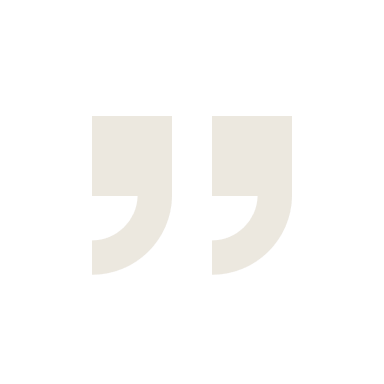 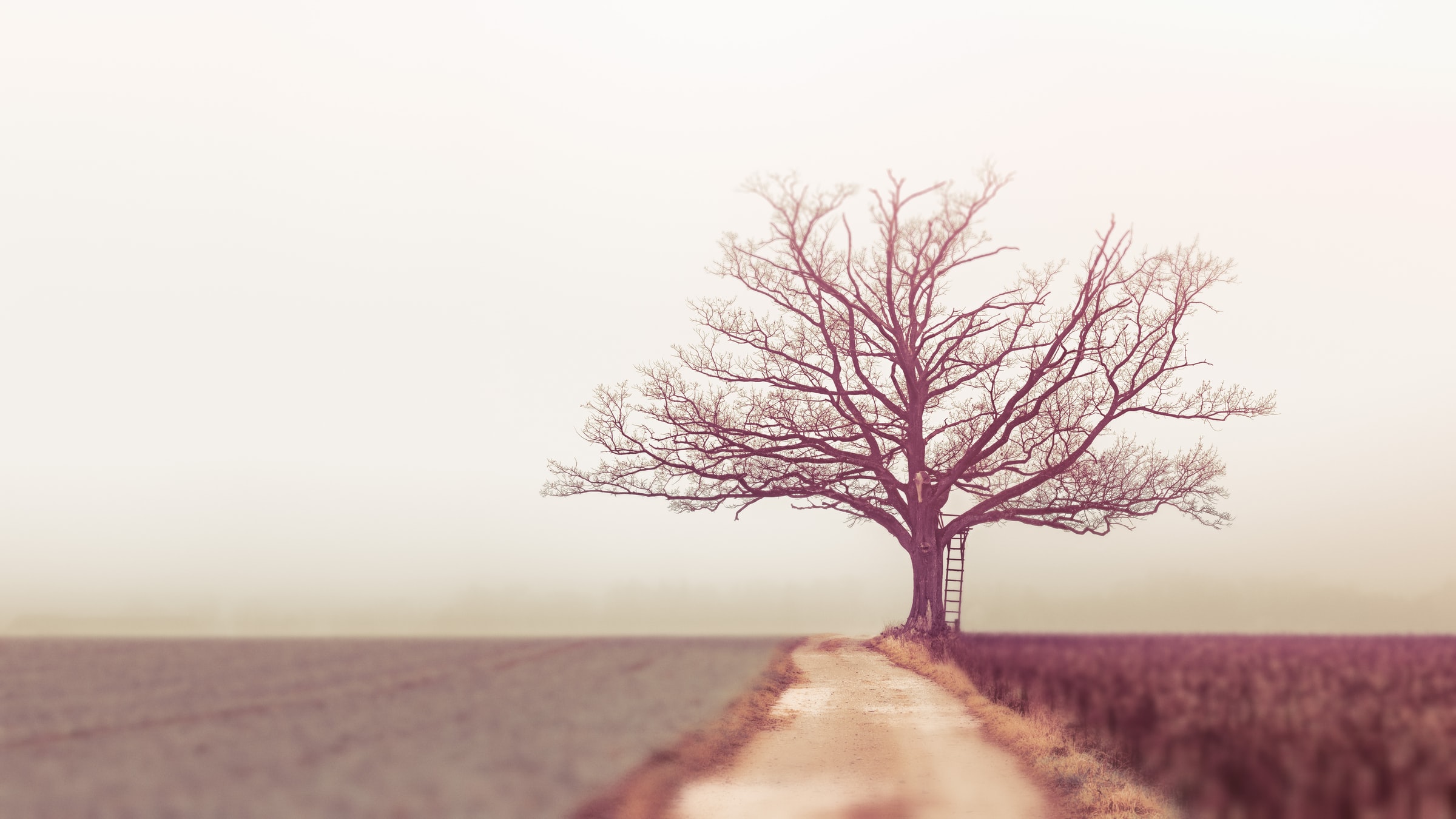 Mark Twain
If you tell the truth you don’t have to remember anything.
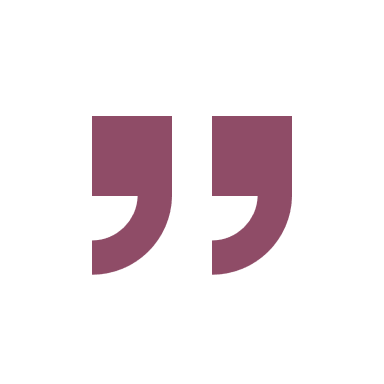